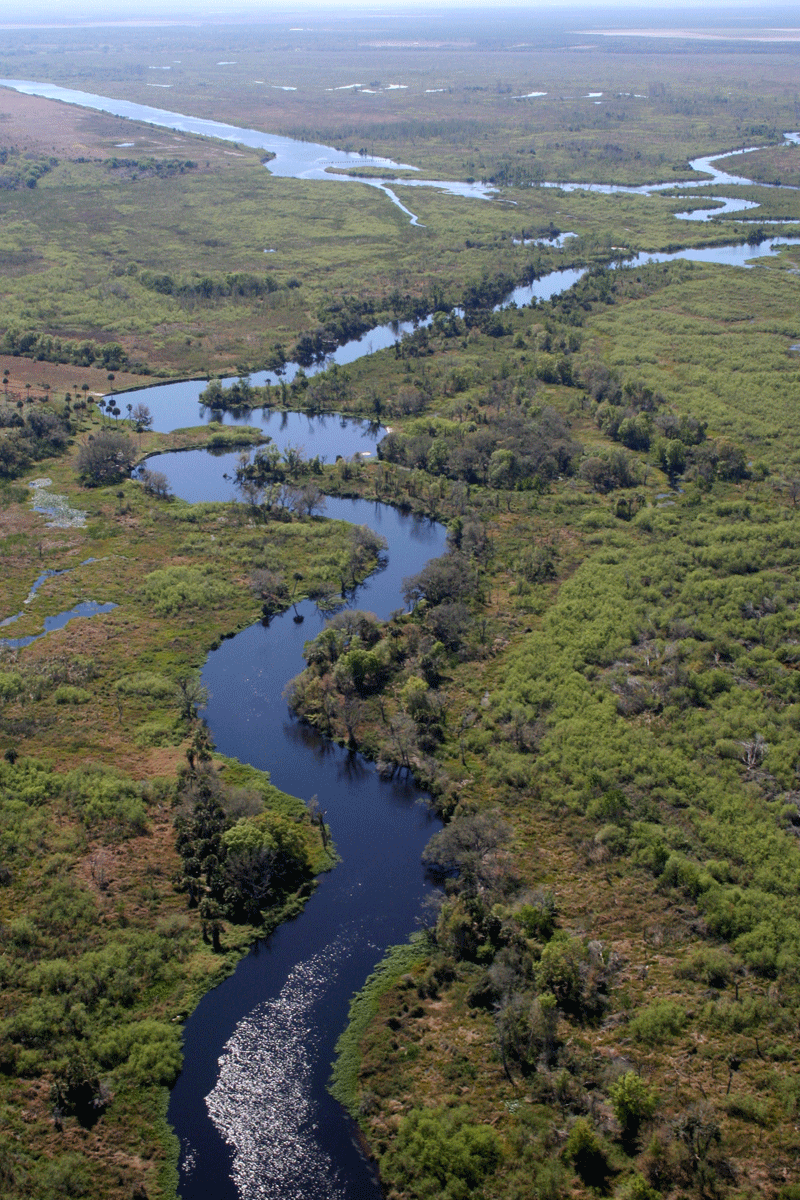 Geomorphology – riversm2: FLUVIAL PROCESSESU4: RIVER capture
Geography grade 12 © j. rich 2021
Course overview
LEARNING OVERVIEW
In this lesson you will learn  about two forms of river capture, what causes them, and how they present.
Key terminology you will need to master from this unit is:
	river capture								stream piracy
   abstraction									headward erosion
   headwaters									elbow of capture
   wind gap									      knickpoint
   captor  stream								captured stream
   misfit stream
What is river “capture”?
Adjacent rivers are separated by watersheds of rock
If watershed is eroded through one river connects with and diverts another
This is river capture or stream piracy
HEADWARD EROSION
ABSTRACTION
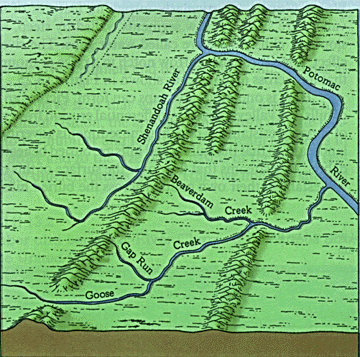 When there are streams on opposite sides of a watershed and one of the streams is more overgraded than the other, it will erode backward (headward) and capture the less graded stream.
In the example alongside Beaverdam Creek is tending towards capturing the Shenandoah River
RIVER CAPTURE TERMS
POSSIBLE CAUSES OF STREAM PIRACY
1. Greater volume in the capturing stream due to increased rainfall or climate change
2. Unequal rock resistance – one side of the watershed has harder rock than the other and the river where the rock is softer will erode more quickly
3. Human intervention e.g. dams
4. Geological activity such as earthquakes can alter river flow or volume